Colorado Online @ Instructor Orientation
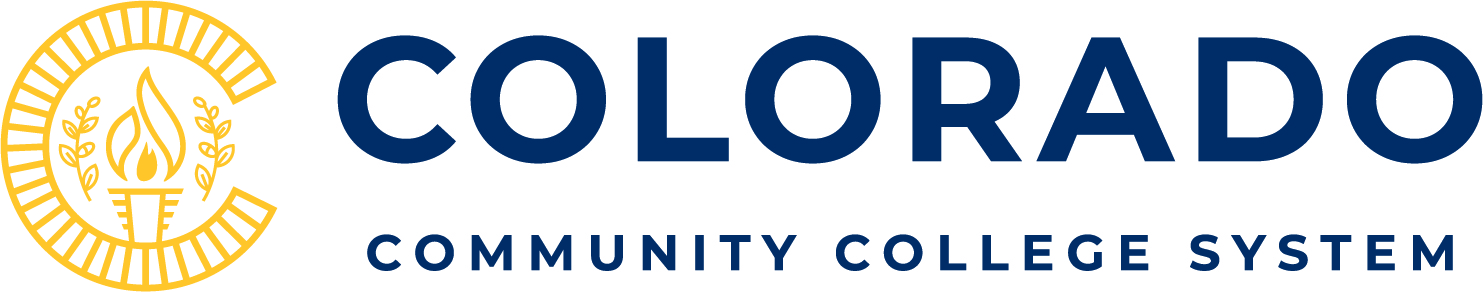 May 16, 2023
Colorado Online @ Consortium Model Goals
2
Welcome to Colorado Online!
An overview of section assignments
Course materials used in pooled sections
Accessing instructor resource shells
New CCCS Online Library
Contact information
Important dates, and reporting no-shows
Accessing your roster and enter grades 
Syllabus checklist
Q&A
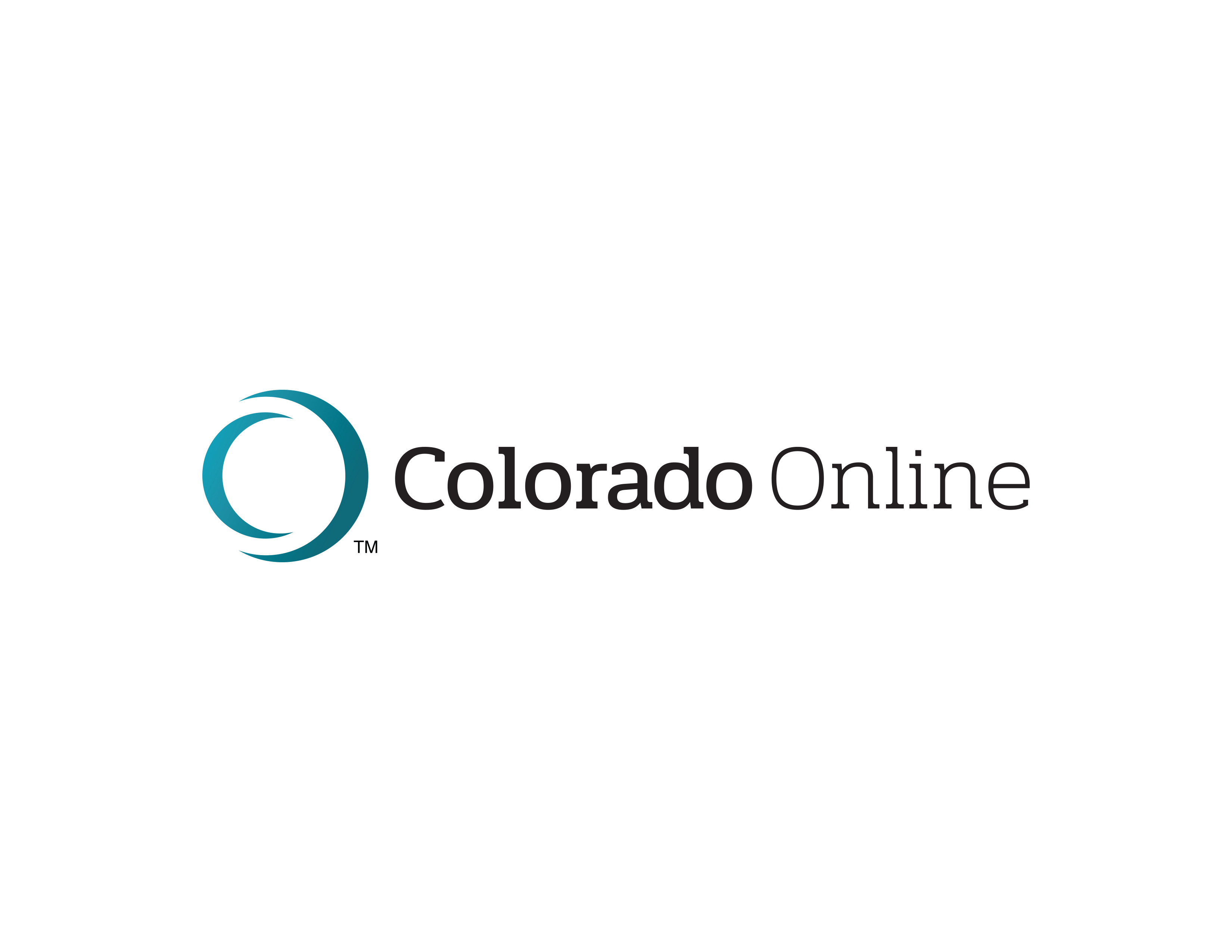 3
Colorado Online @ sections
REGISTRATION
SPLIT
4
[Speaker Notes: John]
Teaching sections use common course materials
Students from all 13 colleges may enroll in Pooled sections
Federal regulations require listing specific course materials and costs so that students have that information when they register 
All teaching sections of pooled courses use course materials selected by state discipline faculty.  
See the list of materials and get copy access to instructor resource shells in D2L at: 
https://at.ccconline.org/coursematerials/
5
[Speaker Notes: Tammy]
Library Resources
Starting this summer, students and faculty at all CCCS colleges will have access to a shared online library by the first day of class.
If you plan to use a course from a previous semester, be sure to update any direct links to specific library materials.
6
[Speaker Notes: Brittany]
Contact Information
7
[Speaker Notes: Frank]
Important dates for Colorado Online sections
8
[Speaker Notes: Lisa]
Report No-Shows
Students who do not participate in an academic manner need to be reported for non-attendance no later than Census 1 so that they can be dropped from the class.
Logging into an online course or only posting an introduction does not count as attendance.
Be sure to include information in your syllabus.
Example
Students establish attendance in online and real-time remote courses by completing an academic activity based on course content. As defined by the Federal Department of Education, merely logging into the course site or introducing oneself to the class does not count as attendance. Some examples of successfully attending class include participation in a content-related discussion in the MyCourses discussion board or in WebEx/Zoom, taking a quiz, submitting an assignment, or contacting your instructor with a content related question. Students who have not participated by 11:59 PM on the deadline date will be dropped. Similarly, the last date of academic attendance must be reported to Financial Aid for students who do not earn a D or better; students who have not been in regular attendance may experience financial aid ramifications.
9
[Speaker Notes: Lisa]
Portal dashboard – Colorado Online functions
10
[Speaker Notes: Frank]
Portal Dashboard
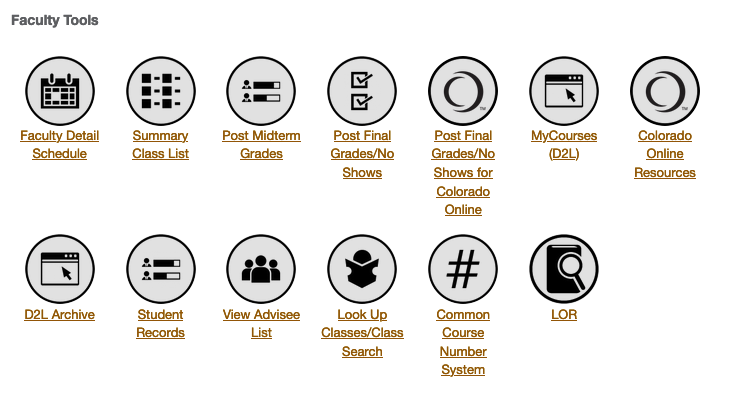 11
[Speaker Notes: Frank]
Syllabus Checklist
Check that your start and end dates align with Important Dates for the part of term in which you are teaching (previous slide, SharePoint site)
Include a statement about Academic Attendance.  Students who do not participate in an academic manner by the census date for the class will be dropped.
Include contact information
You
24x7 Help Desk
CCCS Student Support Team
12
[Speaker Notes: Tammy]
Q&A
13